Интернет. Что это? Как работает?
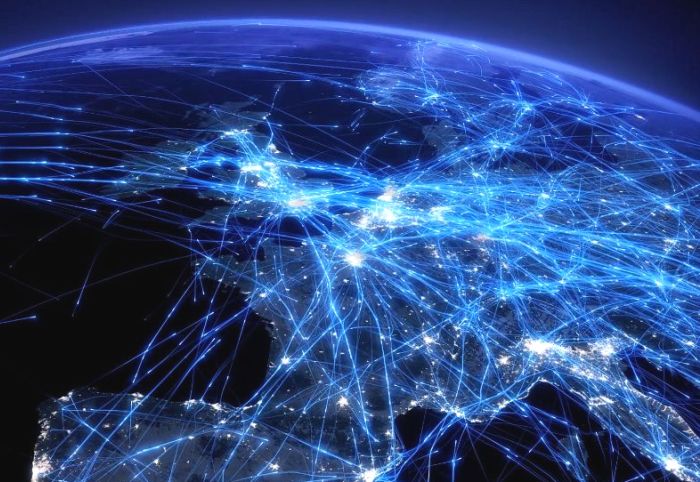 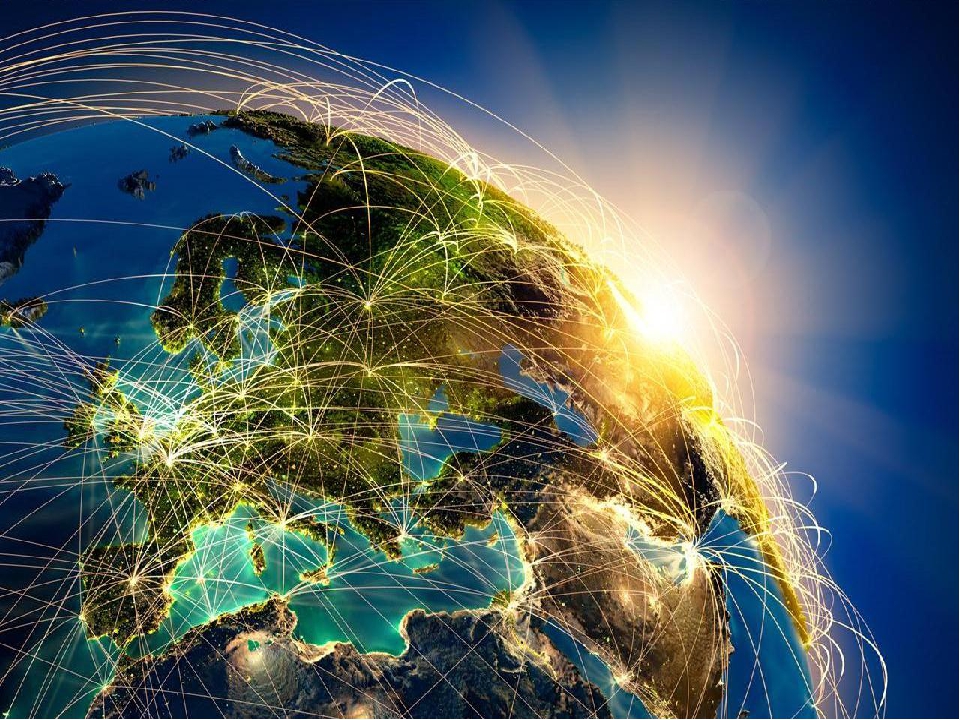 Цель:
расширить свои знания в области сети интернет.
Китайский фаервол блокирует
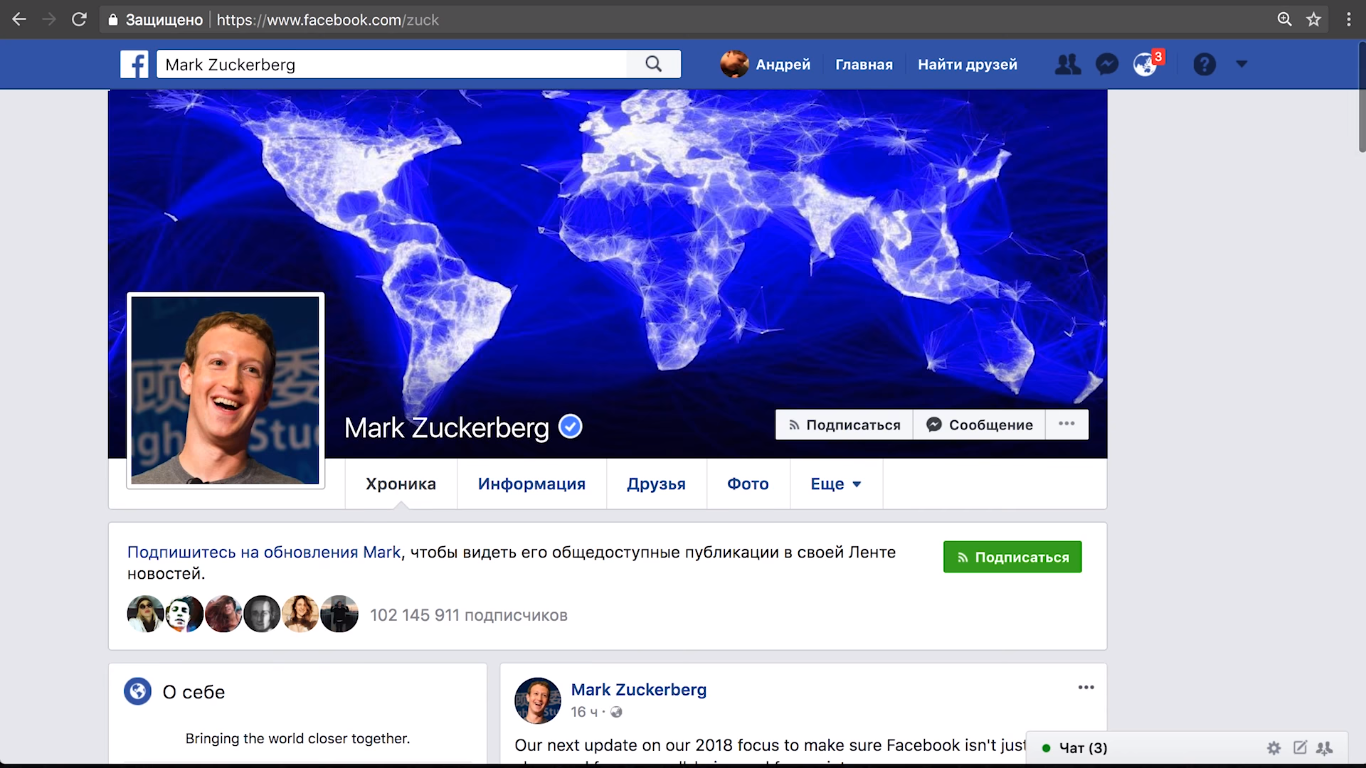 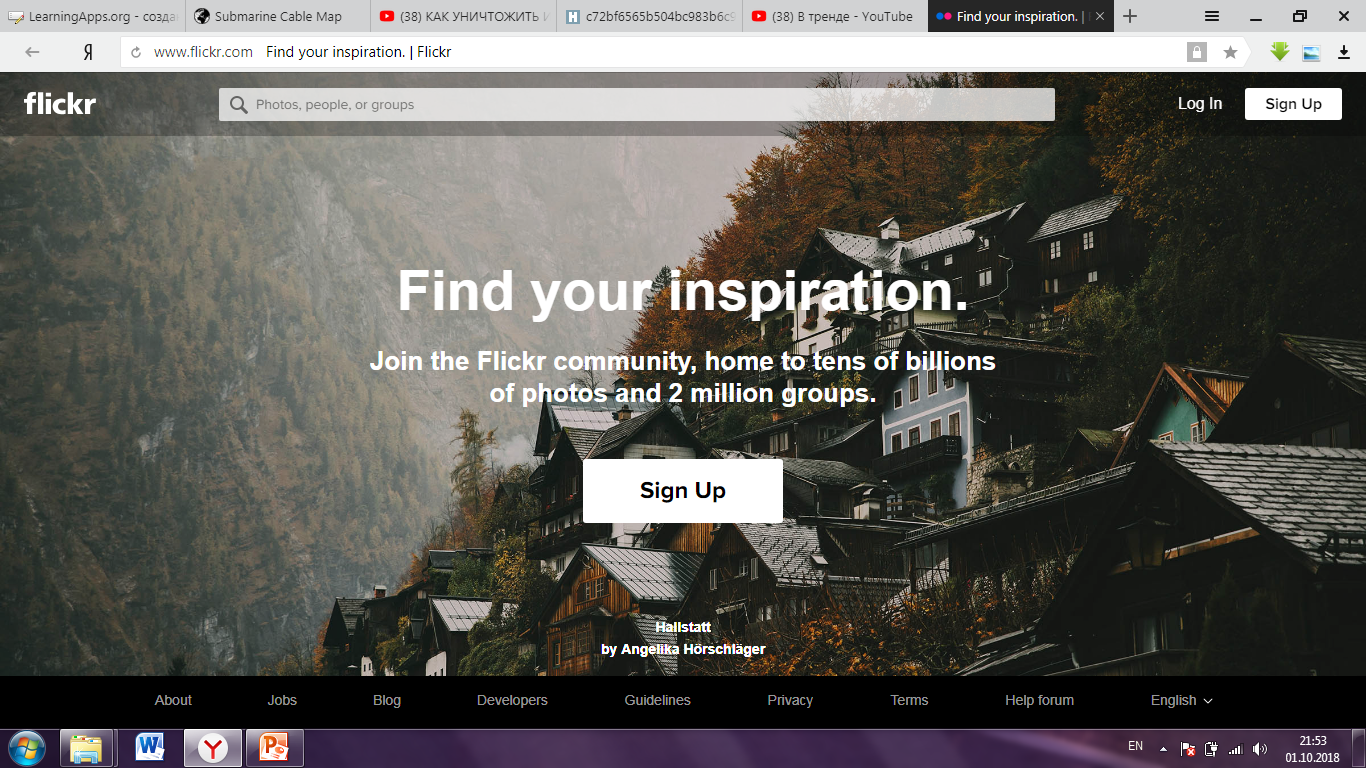 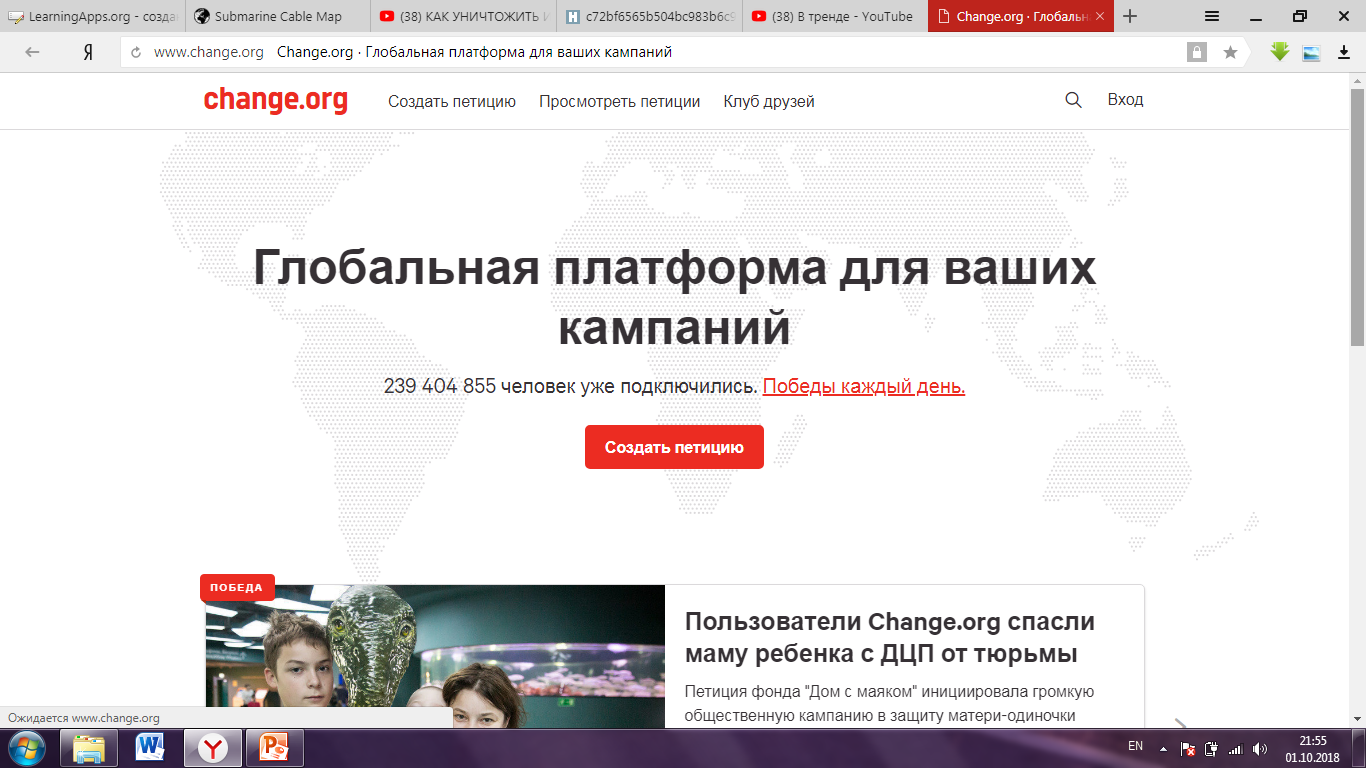 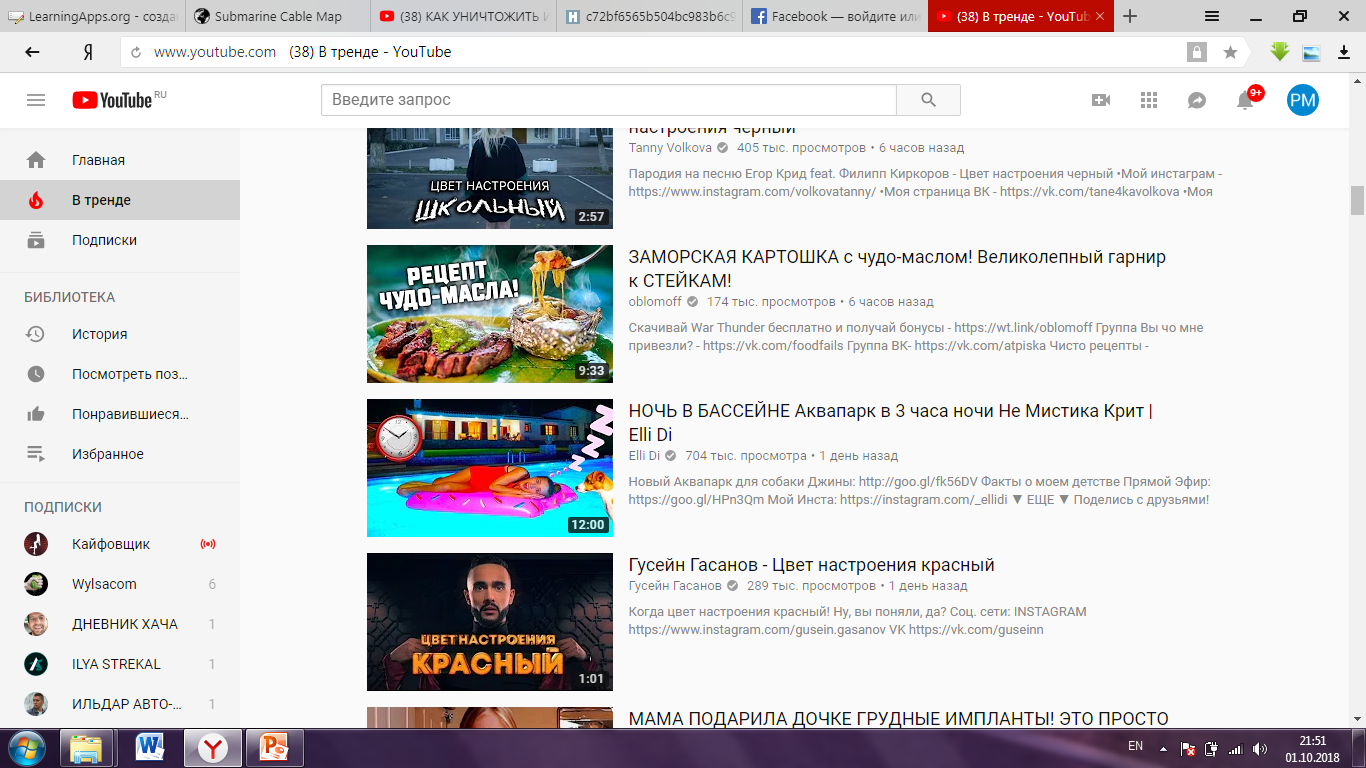 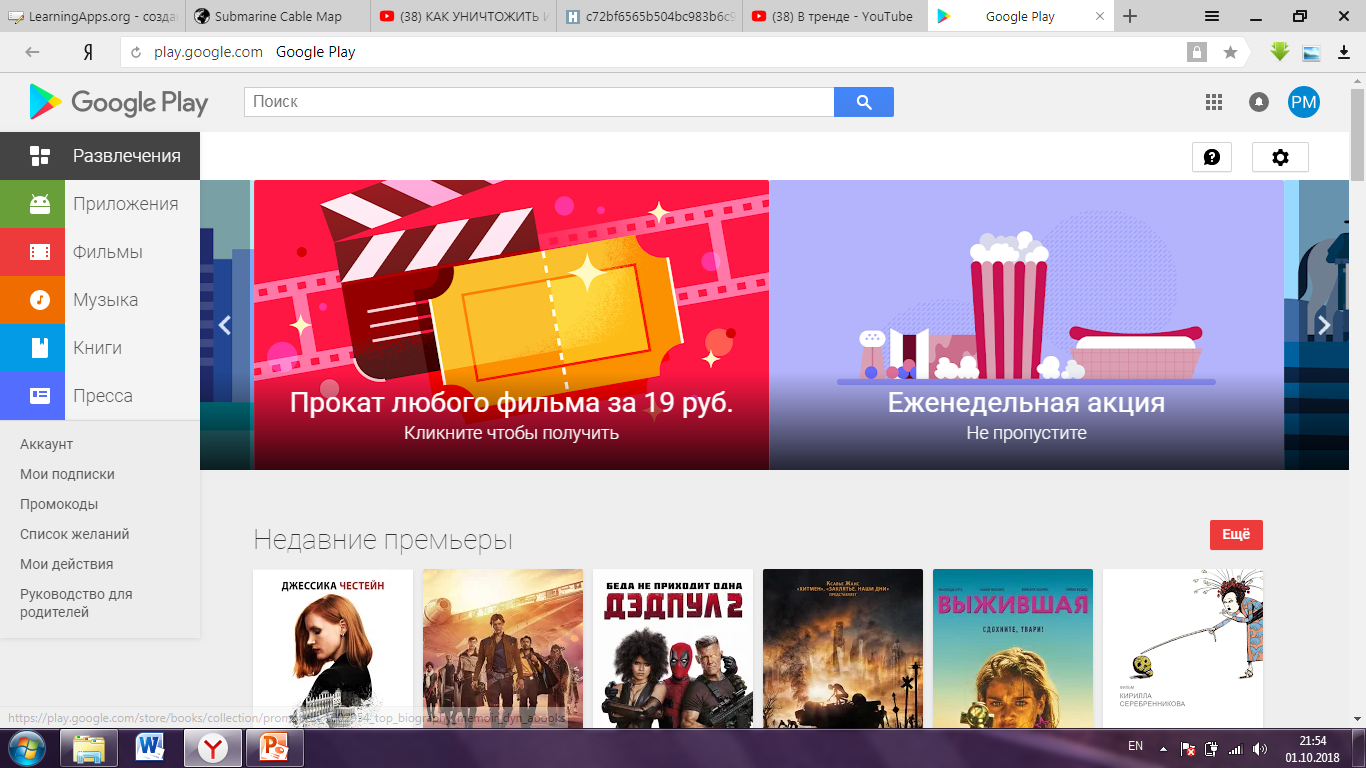 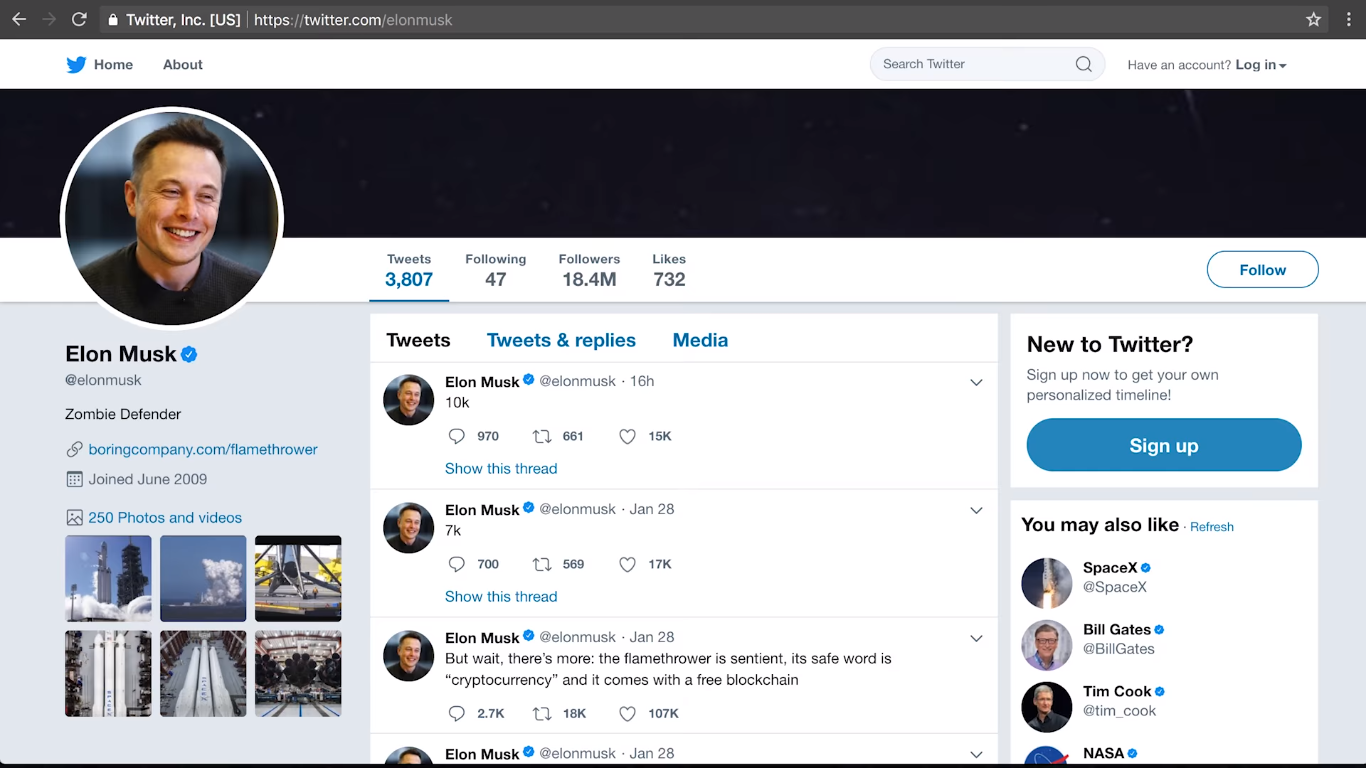 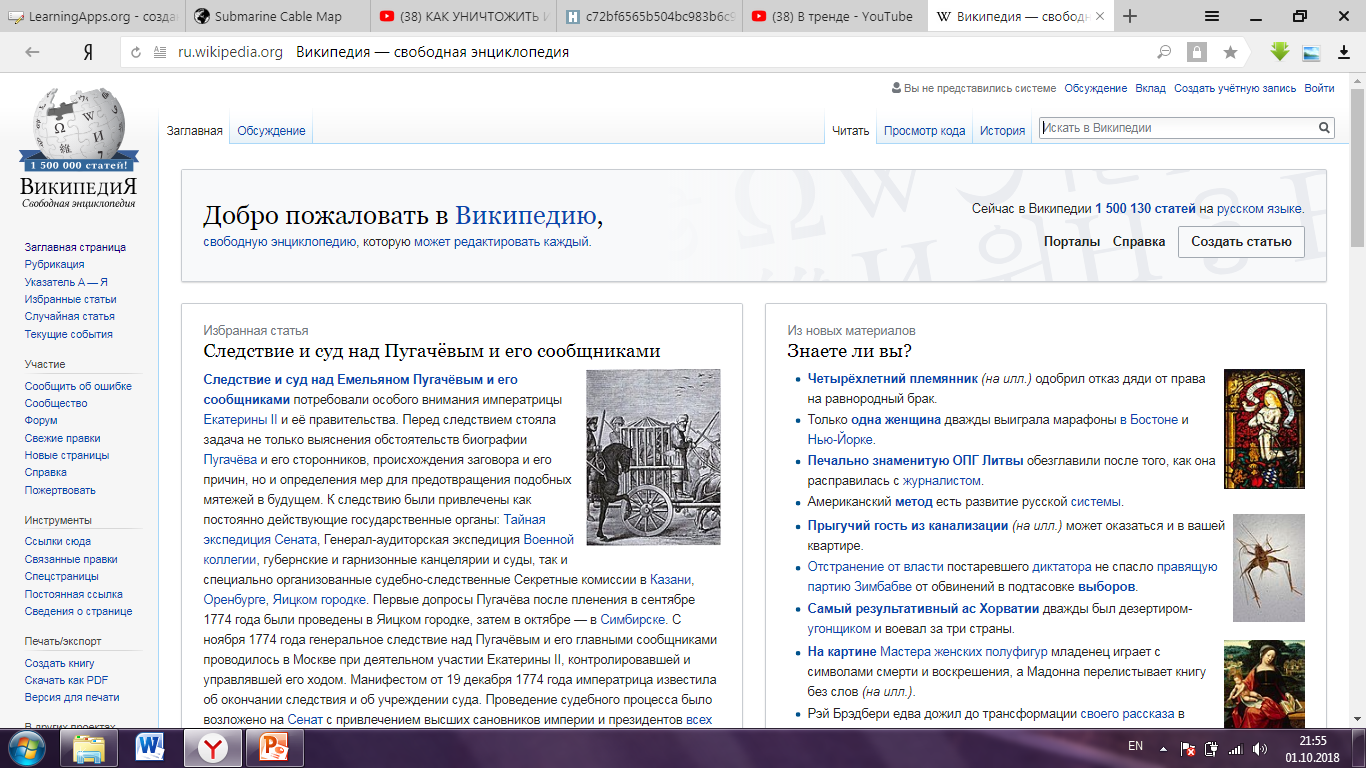 КВАНМЁН
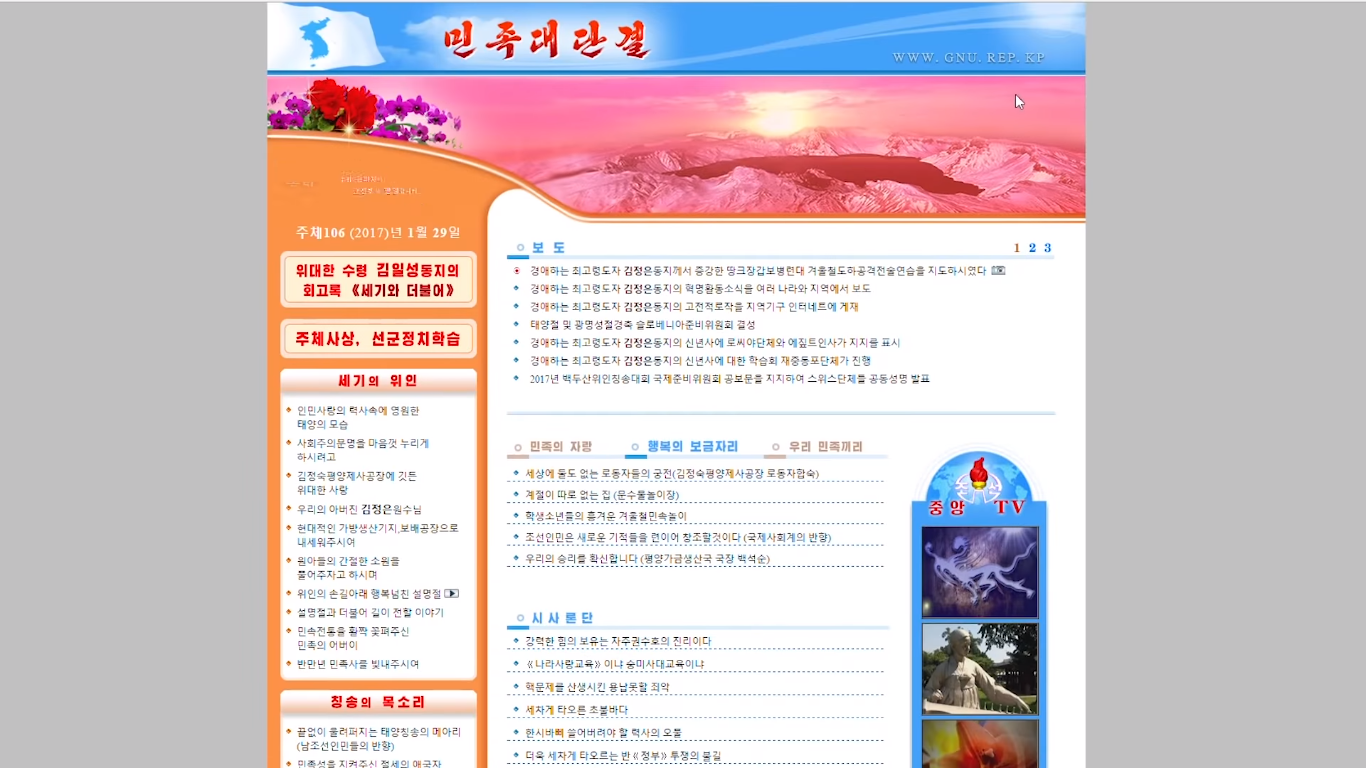 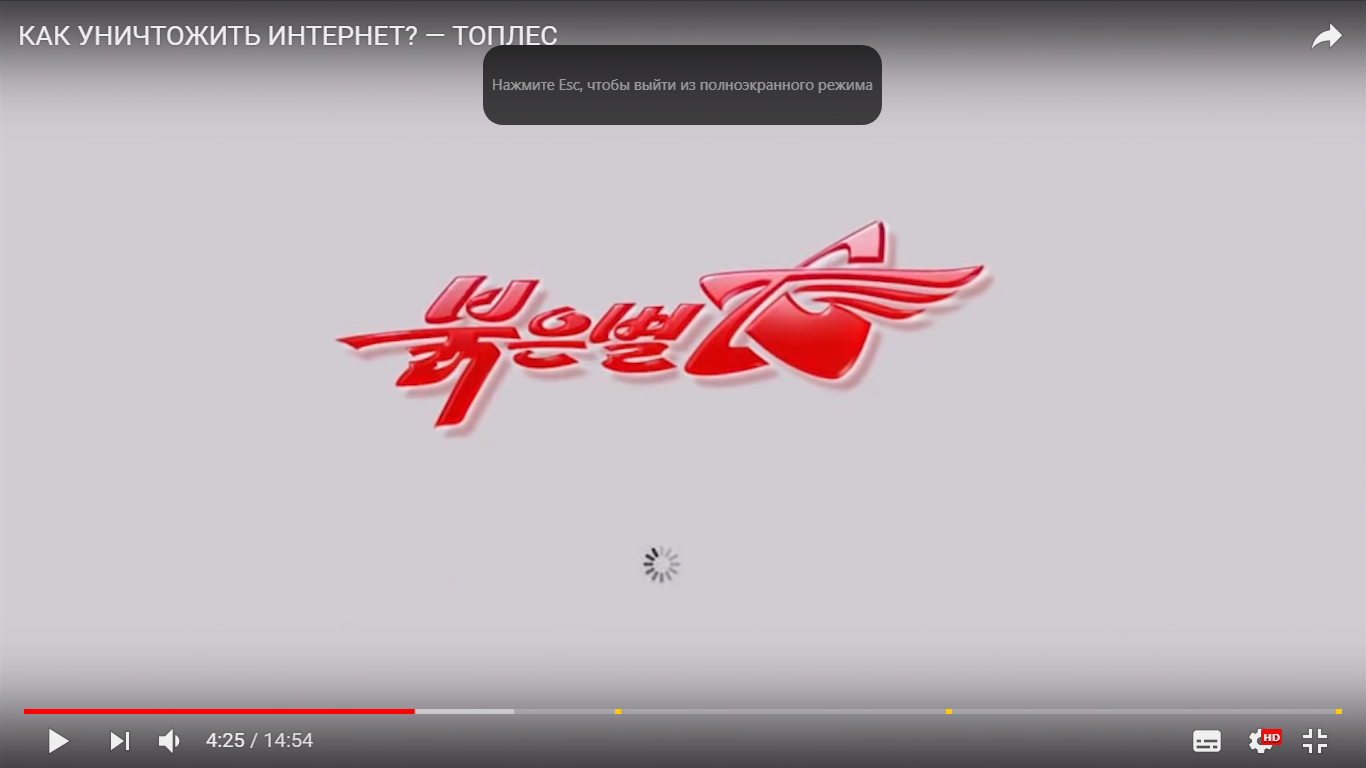 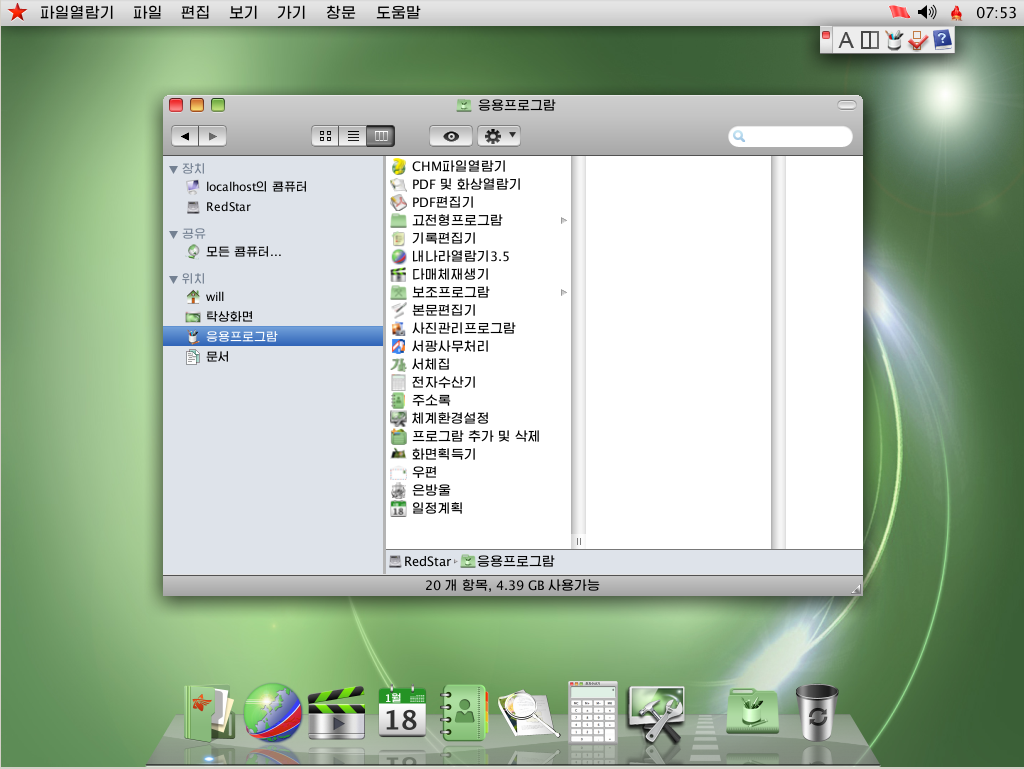 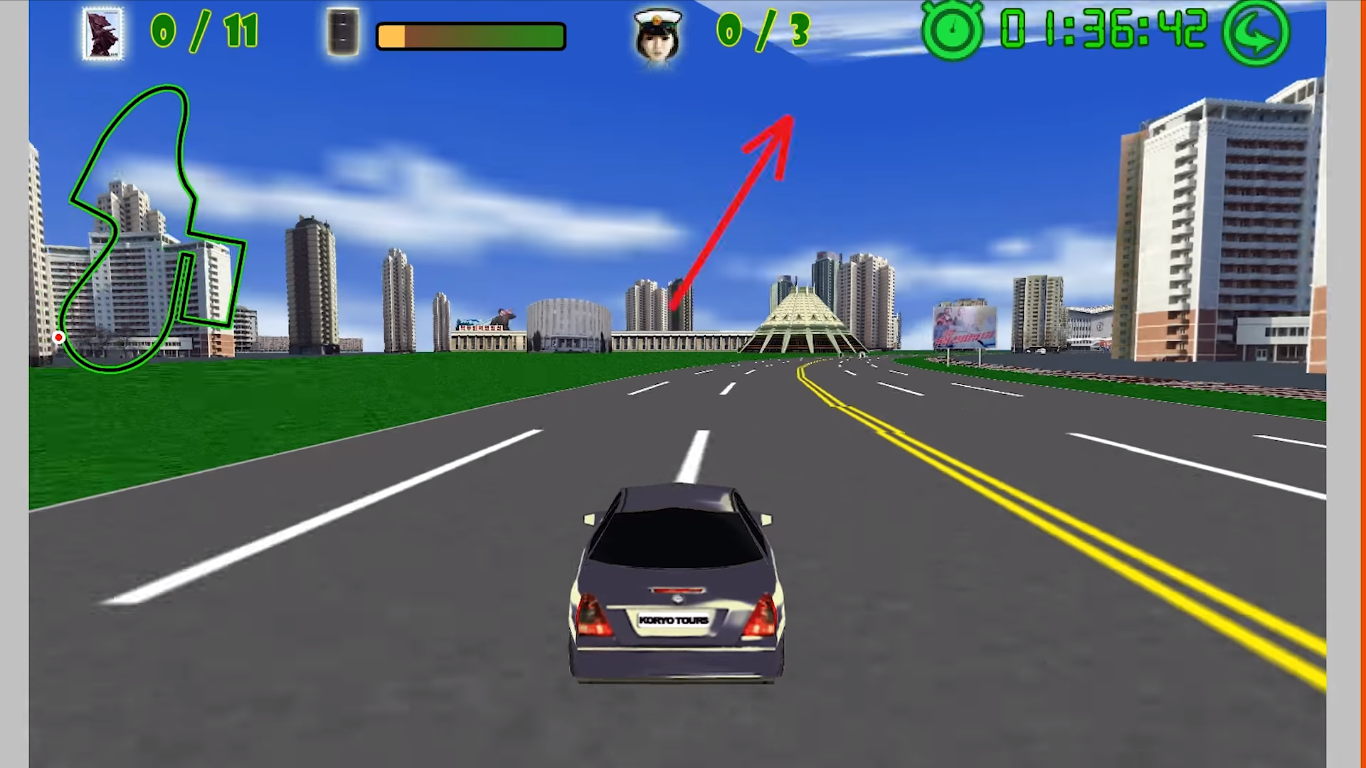 Как уничтожить Интернет?
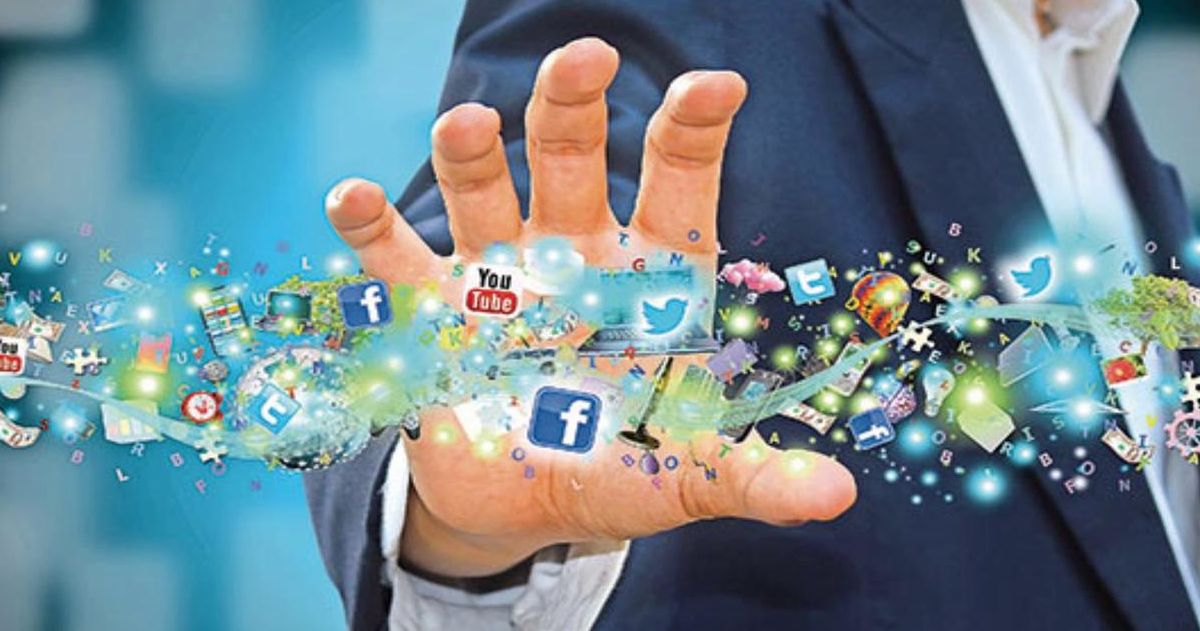 План:
А
B
C
D
Кабель на дне океана
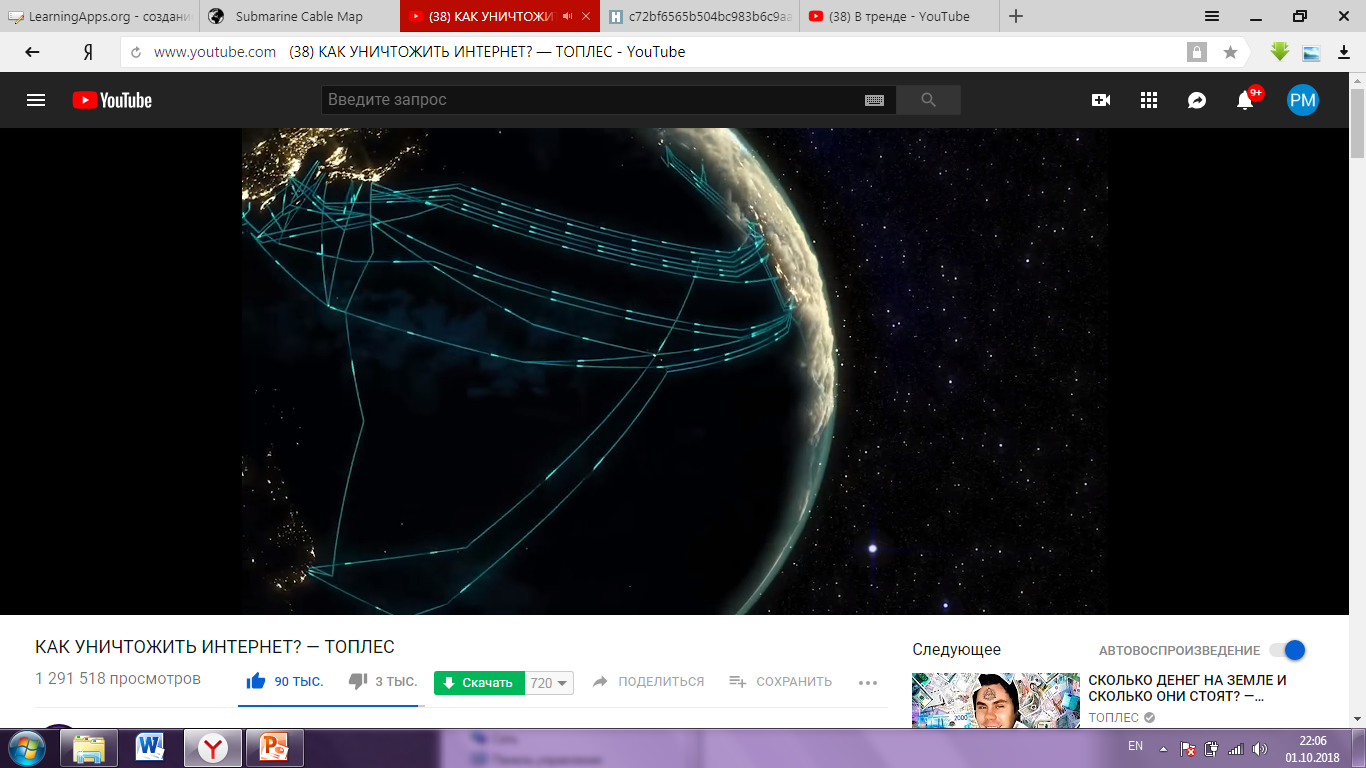 https://www.submarinecablemap.com/#/landing-point/ygarden-norway
Оптоволоконный кабель
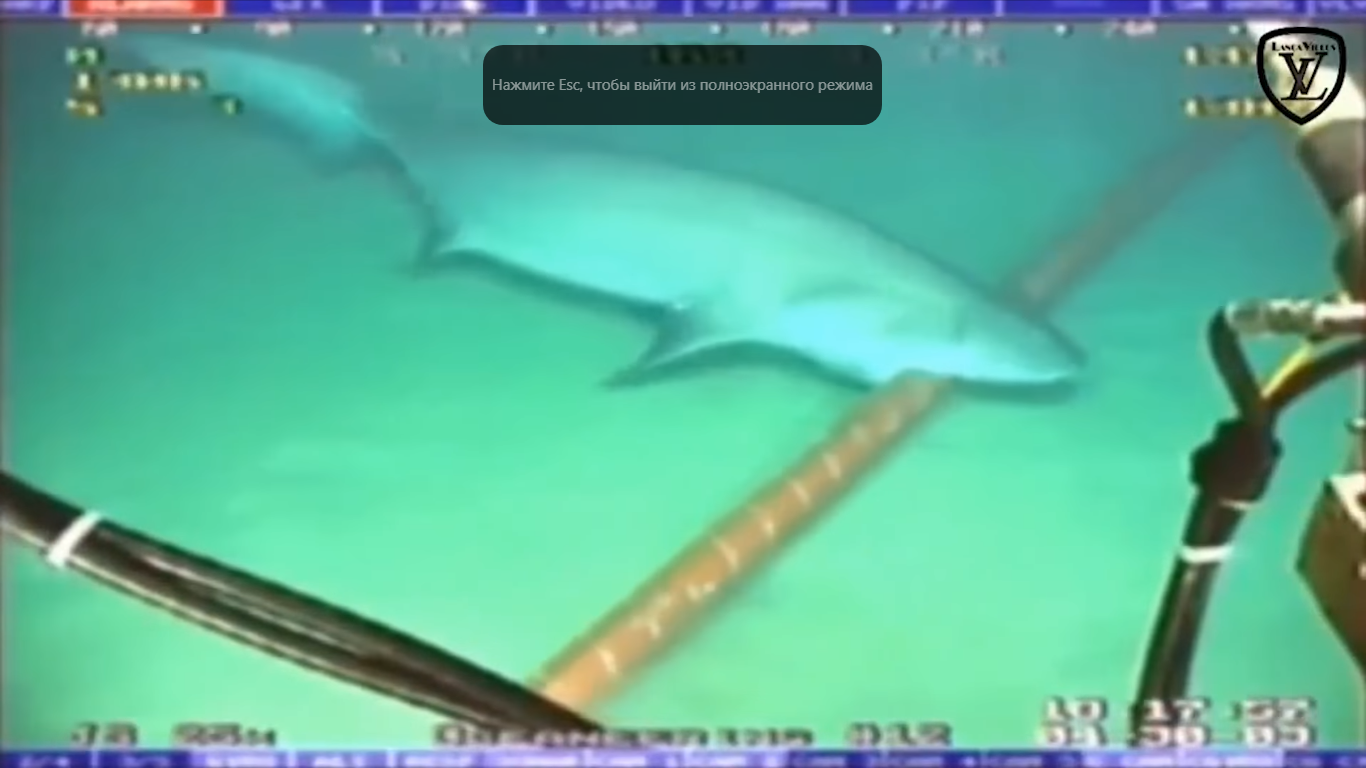 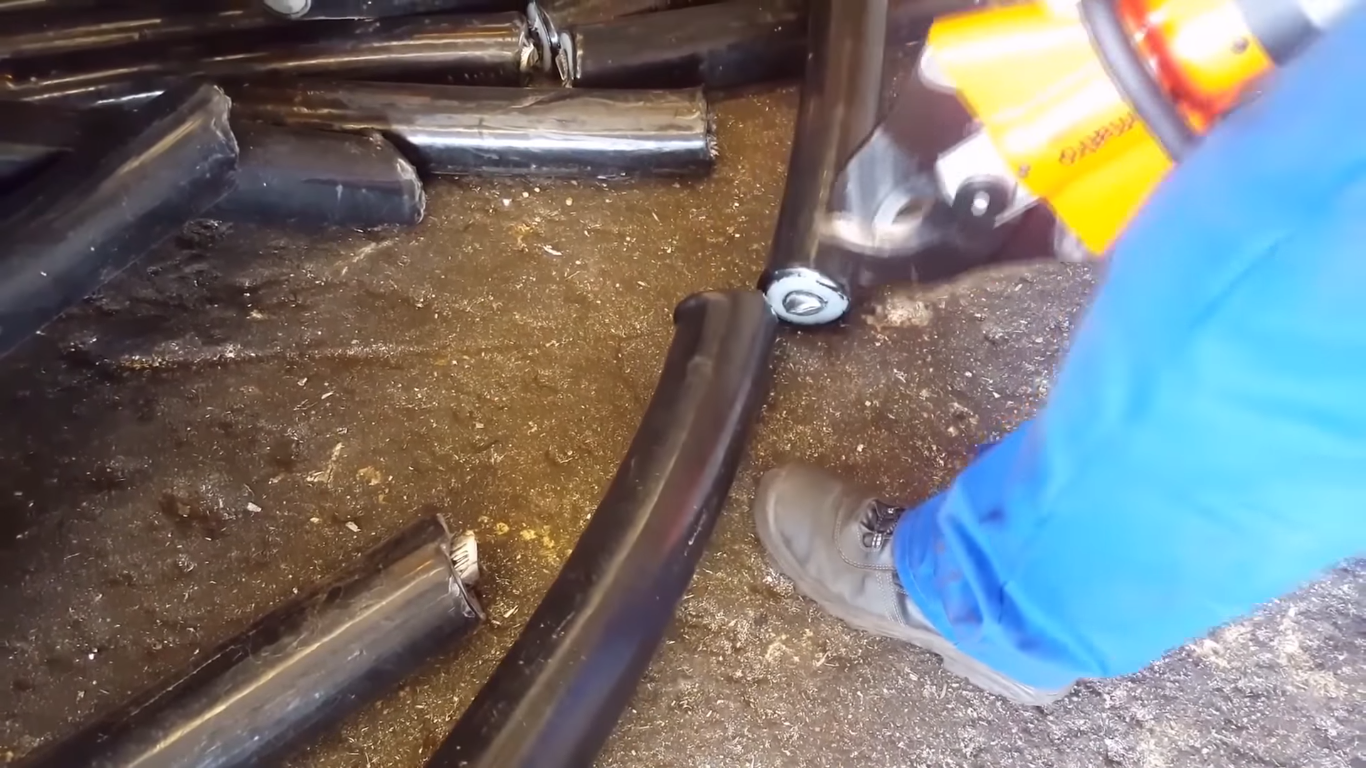 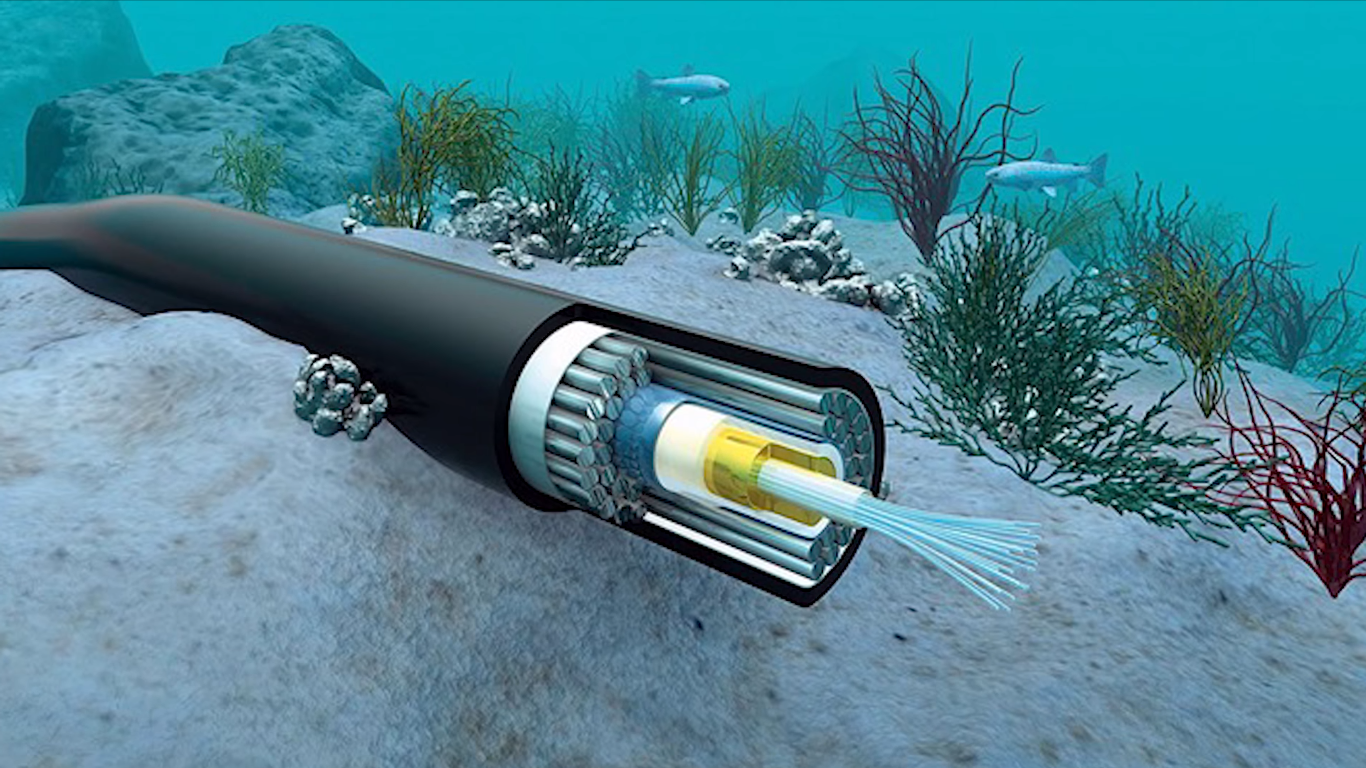 Цунами в Японии
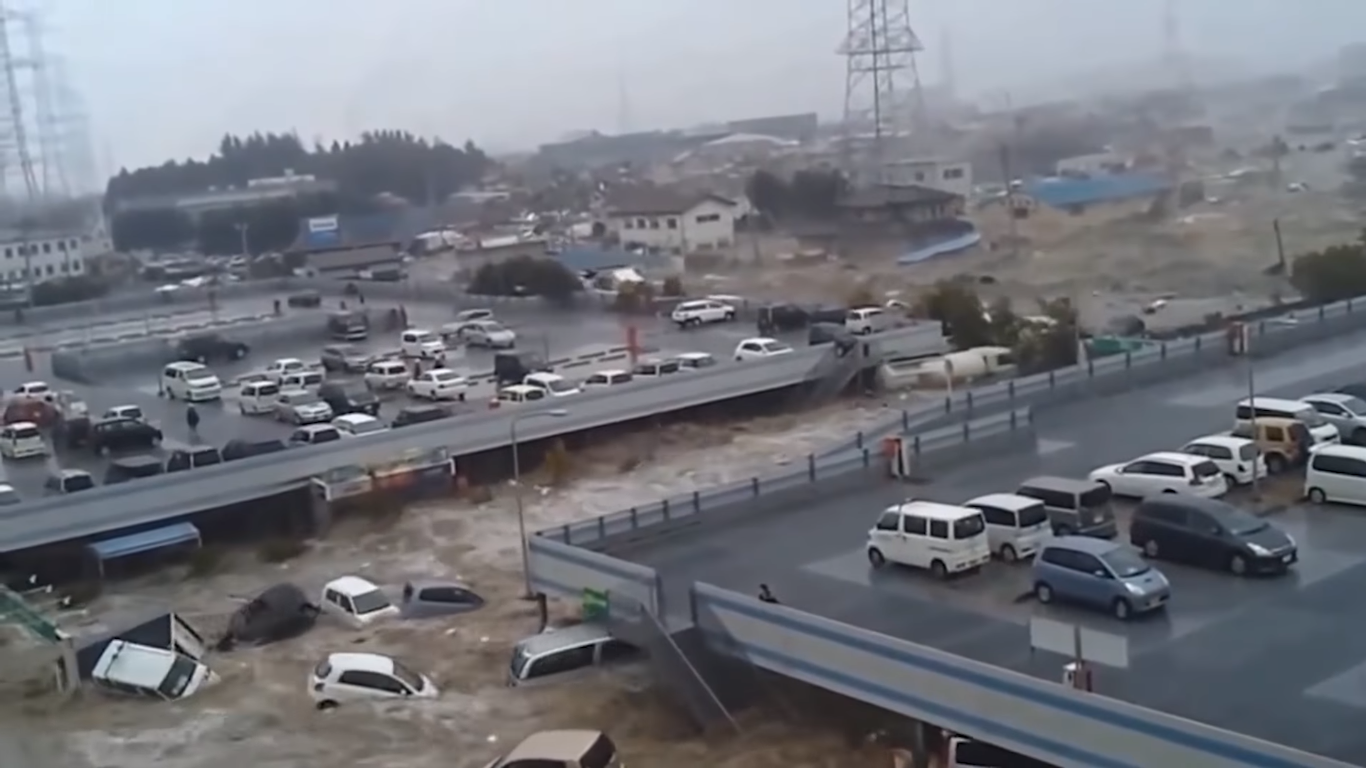 Повреждение главного магистрального кабеля
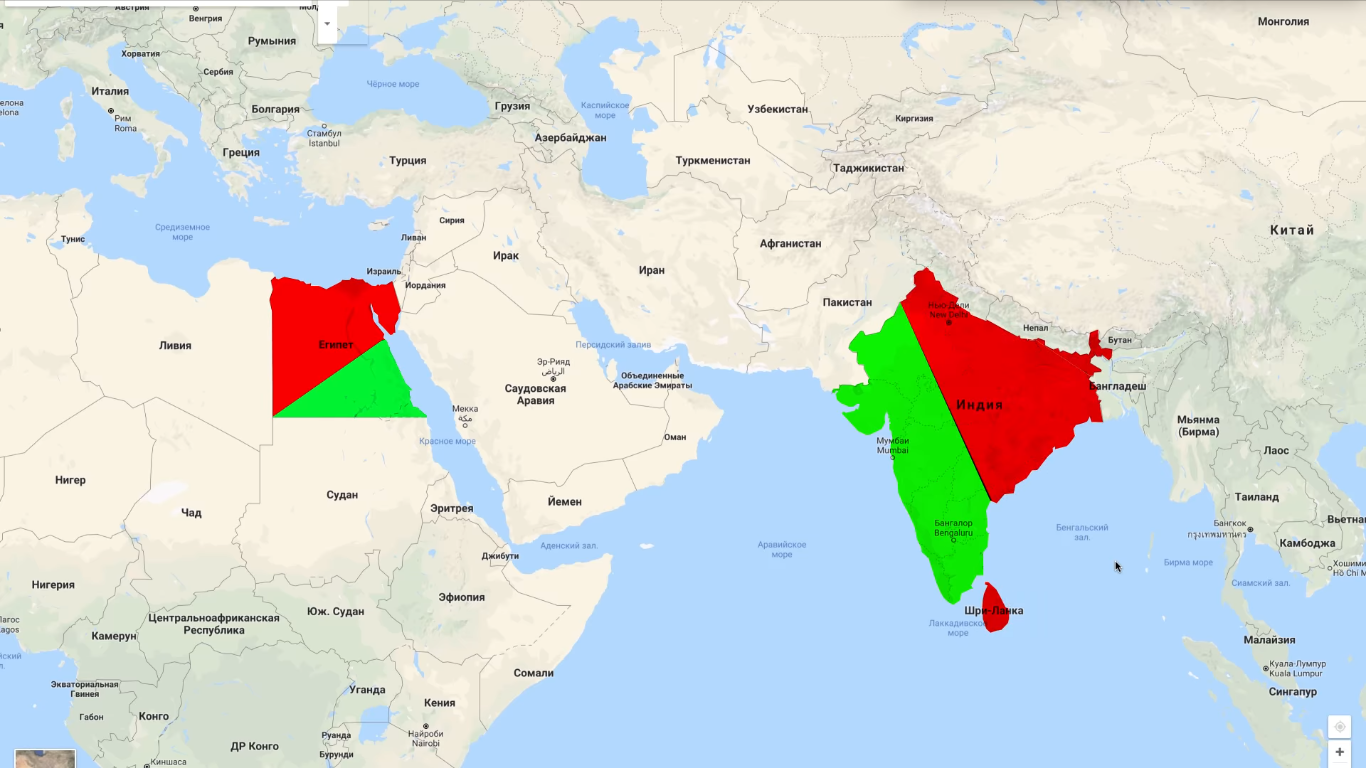 IXP
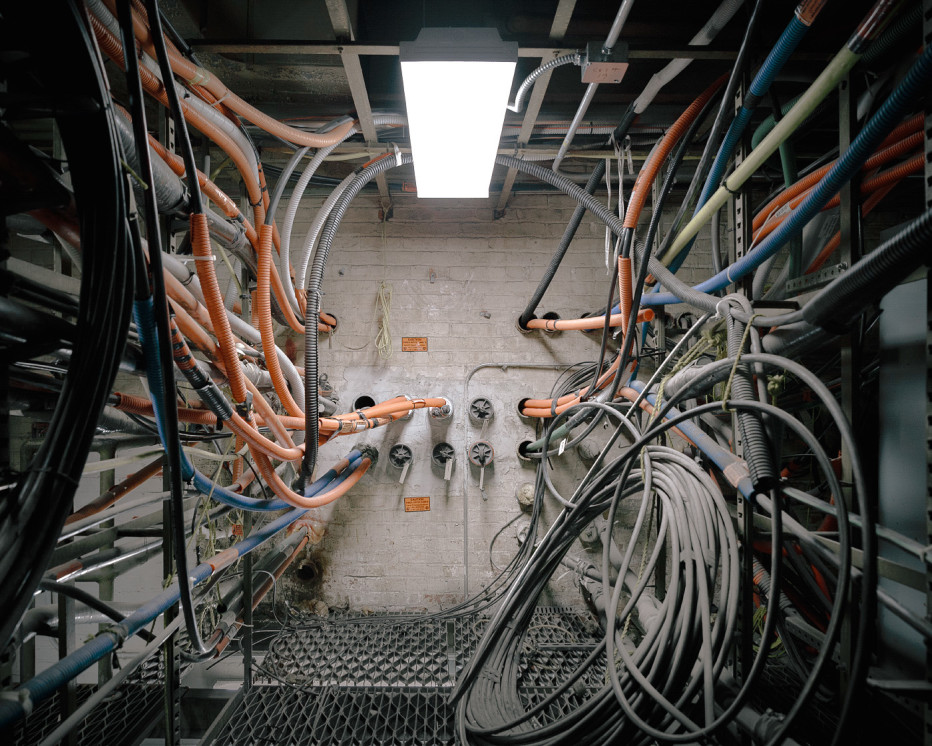 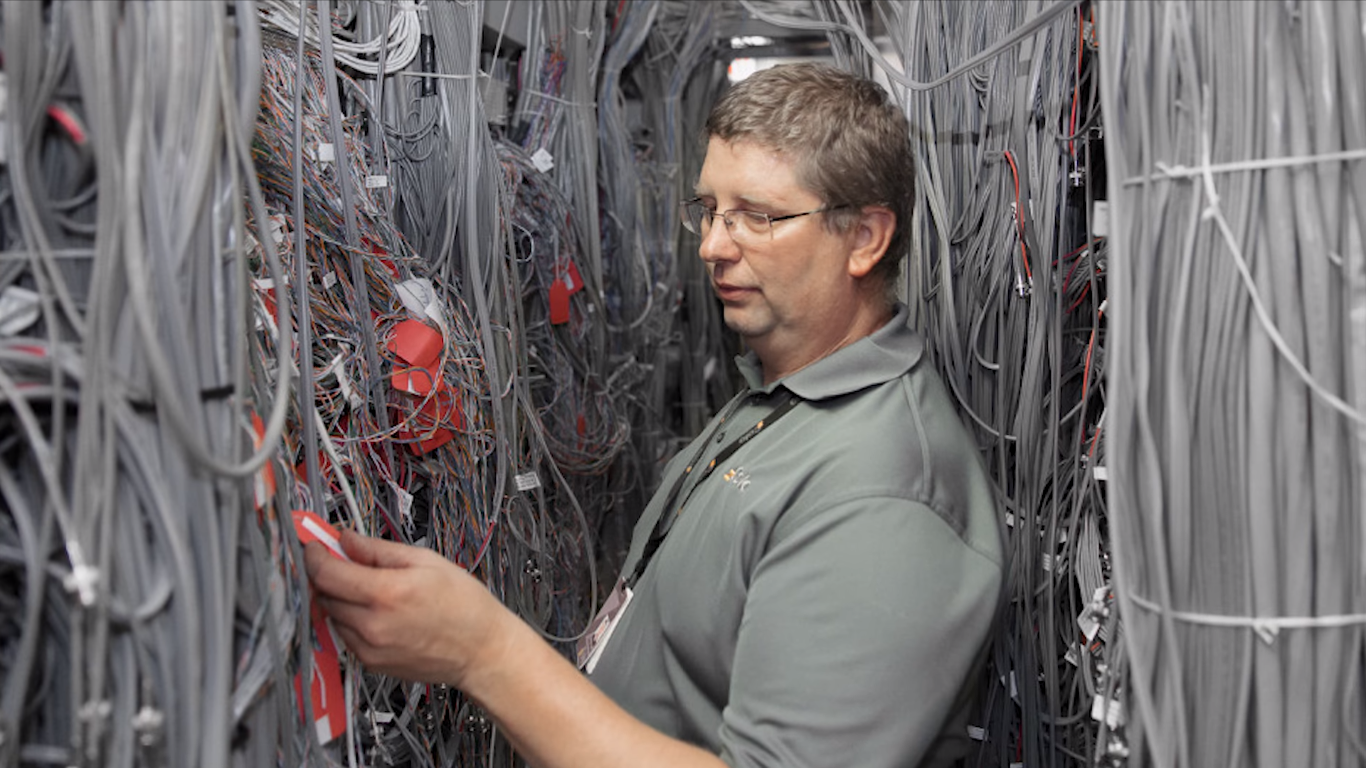 Уничтожим DNS
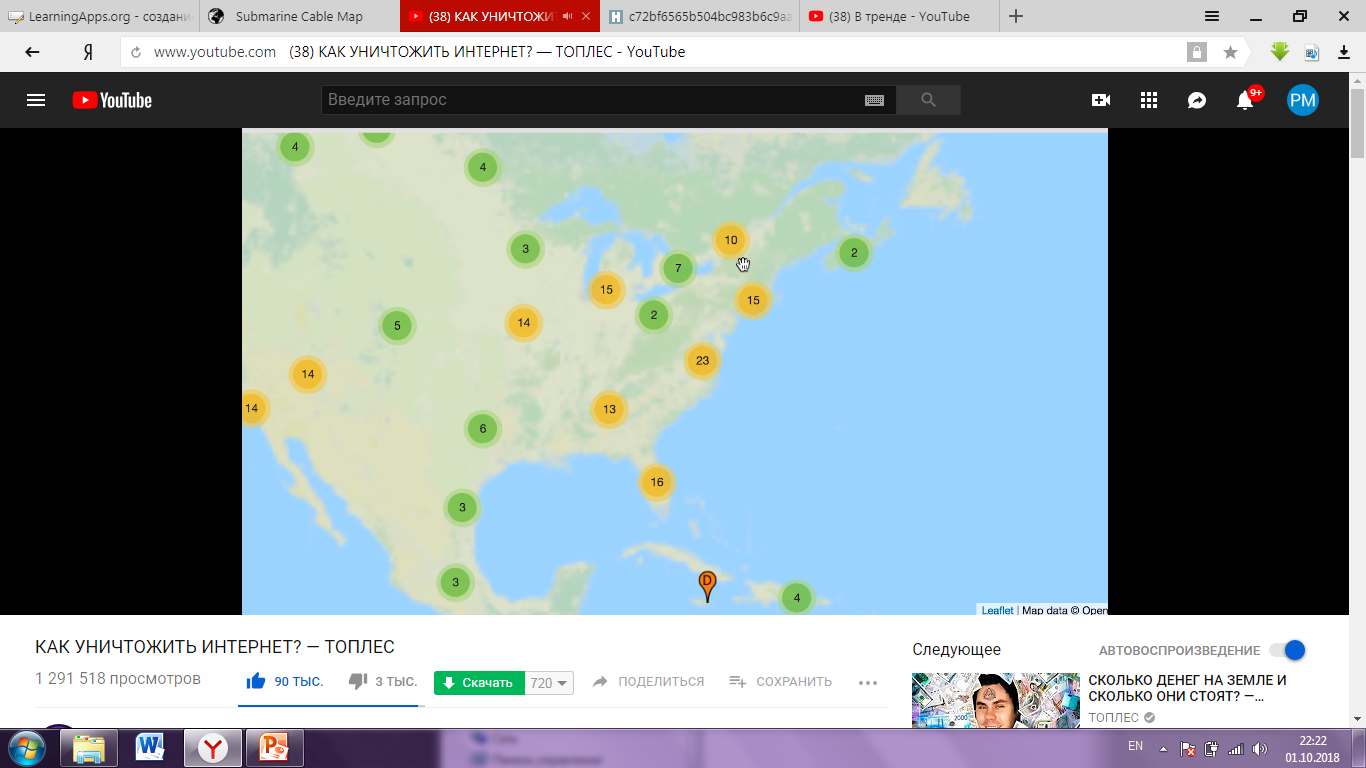 Компьютеры в DNS
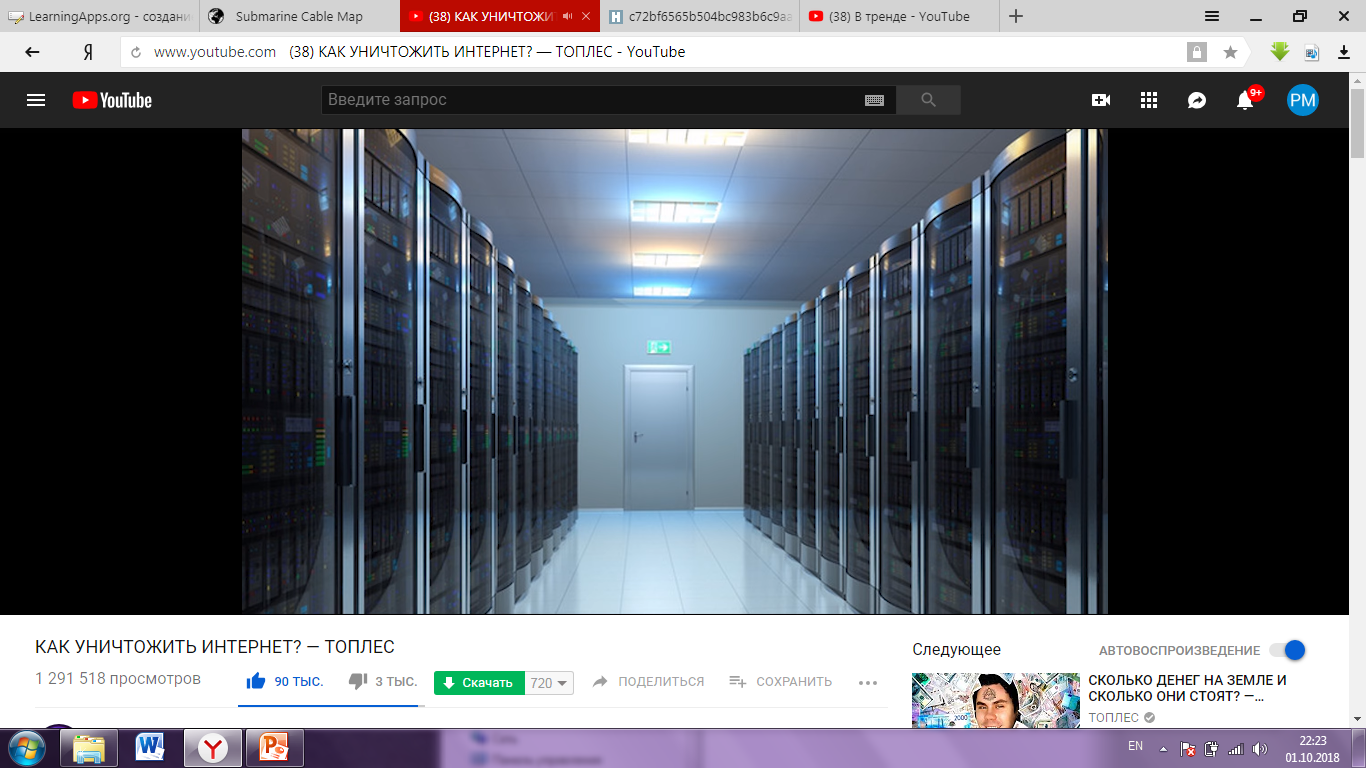 DATA-центры
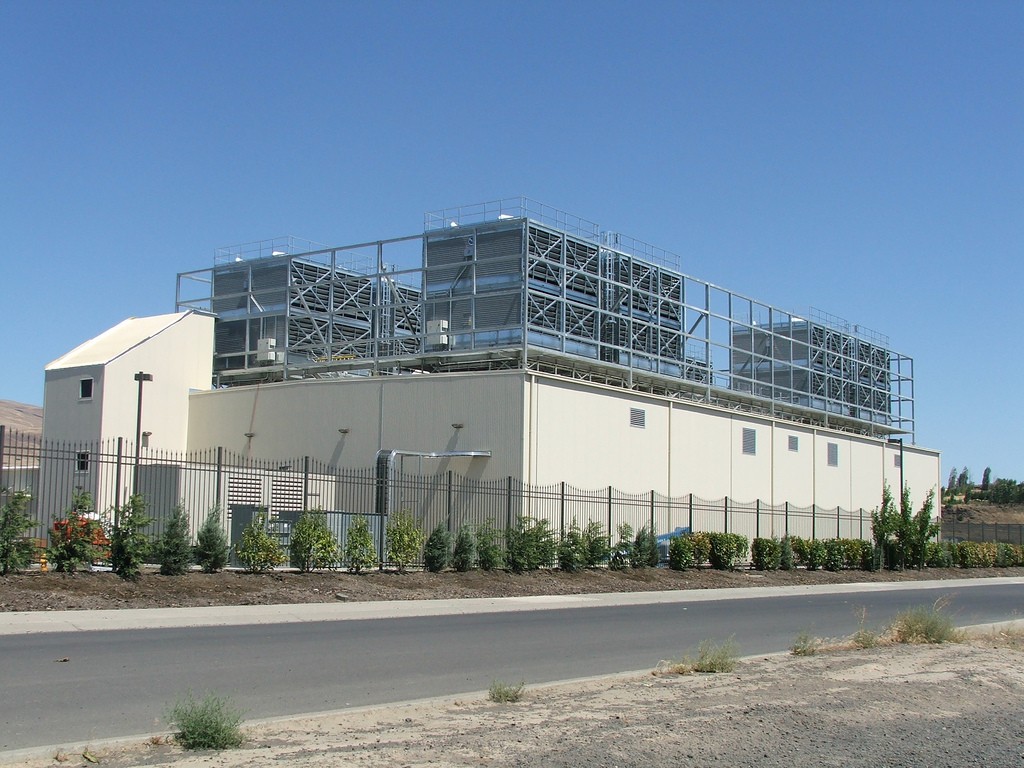 http://root-servers.org
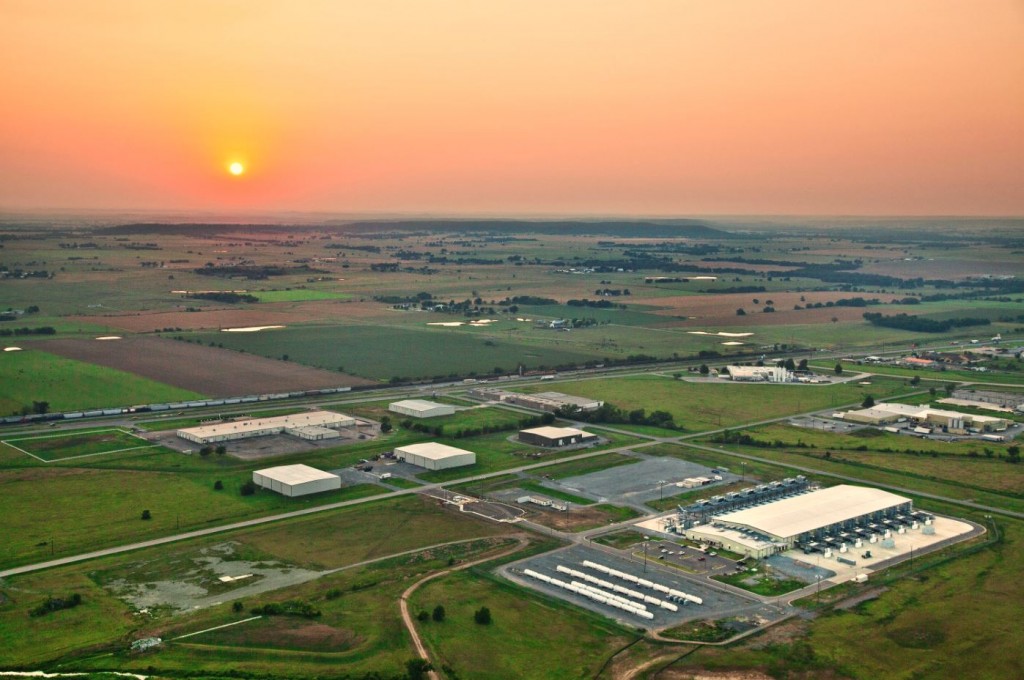 Спасибо за внимание!
QR-код на каждую платформу
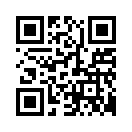 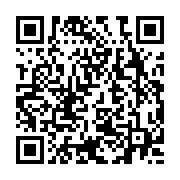 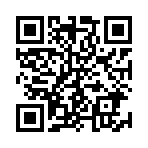